How To: Primary Sources!
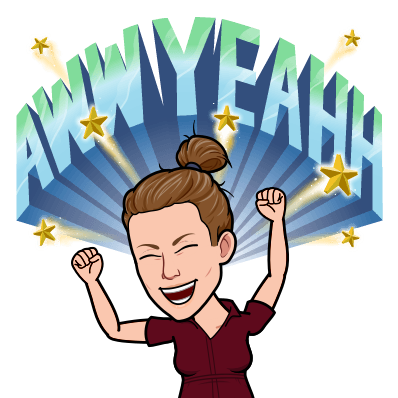 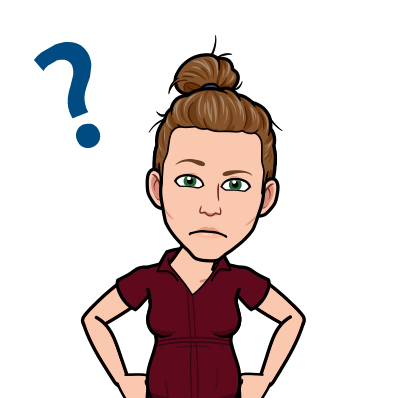 Review
WHAT EXACTLY IS A PRIMARY SOURCE?
Primary sources…
Provide direct or firsthand evidence about an event, object, person, or work of art. Primary sources include historical and legal documents, eyewitness accounts, results of experiments, statistical data, pieces of creative writing, audio and video recordings, speeches, and art objects.
Primary Sources can be found…
In databases (they are clearly marked by Ms. Bacon on her website)
In books via…
Primary Source Collections/Anthologies
Ms. Bacon Tip: There is an entire section in Reference for Primary Source Collections (925 REF)
Academic books that reference some primary sources
Examples in Books…
Refer to The Ancient World: Daily Life through World History in Primary Documents
CLEARLY this is a collection of primary sources, which means that everything in the book (besides the brief descriptions) is a PRIMARY SOURCE.
Refer to The Rise of Athens: The Story of the World’s Greatest Civilization
This is a book. We will have to dig a little more to find primary sources, but chances are the author uses them to prove their own argument.
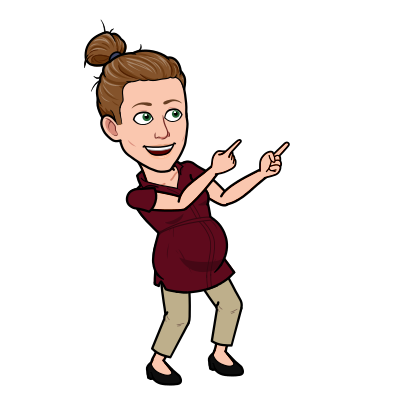 Practice/Exercise:
Create the Works Cited citation for The Ancient World: Daily Life through World History in Primary Documents

Your citation should look like this…

Morris, Lawrence and David Matz, ed. The Ancient World: Daily Life through 	World History in Primary Documents. Westport, Connecticut: Greenwood 	Press, 2009. Print.
Now, quote (and cite) the primary source found in section 18 of the book…
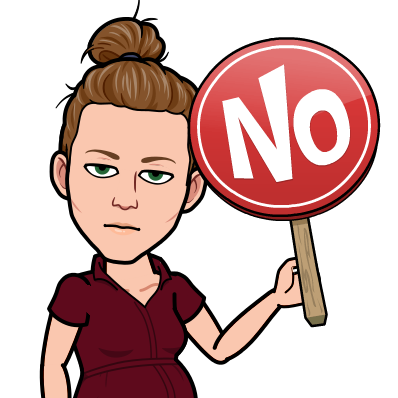 “They love whom they lower; they despise whom they approve; the art they glorify, the artist they disgrace” (Morris & Matz 251).

But you ask? “But Mrs. Fry!!! Shouldn’t the citation say (Tertullian 251) because Tertullian said it???”
So…how does the reader know it is a primary source?
WITH THE CONTEXT!

Write a lead-in/integrate the quote…

It may look something like this…
	In De Spectaculis written in approximately 197 CE, Tertullian 	observes, “They love whom they lower; they despise whom they 	approve; the art they glorify, the artist they disgrace” (Morris & 	Matz 251).
NOTE:
In De Spectaculis written in approximately 197 CE, Tertullian 	observes, “They love whom they lower; they despise whom they 	approve; the art they glorify, the artist they disgrace” (Morris & 	Matz 251).

You should include any pertinent information for the primary source in the context like who said it, where/in what did they say it, when did they say it, etc.
Use verbs like observes, remembers, and recounts. These verbs imply that it is eye witness.
Let’s Try Another!
Create the Works Cited citation for The Rise of Athens: The Story of the World’s Greatest Civilization

It should look like this…

Everitt, Anthony. The Rise of Athens: The Story of the World’s Greatest 	Civilization. New York: Random House, 2016. Print.
Now find a primary source in the book…
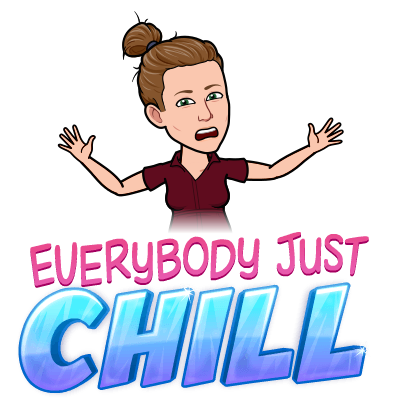 Ms. Bacon Tip: Look for block quotes as you fan the pages. It goes quicker than reading everything.
After finding a block quote, read the context closely to see if it is a primary source.
Then ask yourself if it is valuable to your argument.
Here is one I found…
“In this way he relieved the city of lazy busybodies or agitators, helped alleviate poverty and by imposing garrisons deterred rebellion” (Everitt 250).

With context…

	Plutarch, c. 46-120 CE, comments on Pericles’ success with the 	cleruchies by reflecting, “In this way he relieved the city of lazy 	busybodies or agitators, helped alleviate poverty and by 	imposing garrisons deterred rebellion” (Everitt 250).